overall_0_131961096163329026 columns_1_131961096163329026
HIV – Out with the Old,				In with the New
Dr K.D. Mahomed 
							Netcare Garden City Hospital
011 837 8300
083 294 7007
overall_1_131961098581929933 columns_1_131961098581929933
Goals of Treatment
ART is the cornerstone of HIV management
Maximal suppression of viral replication (undetectable VL)
Restoration of immune function (CD4 cell count)
Reduction in HIV related morbidity and mortality
Preservation of future therapeutic options
Improvement in quality of life
ART is lifelong, 100% adherence is essential
New drugs have lesser s/e and toxicity profile 
Greater selection of drugs to fit into patient’s profile
FDC and daily dosing
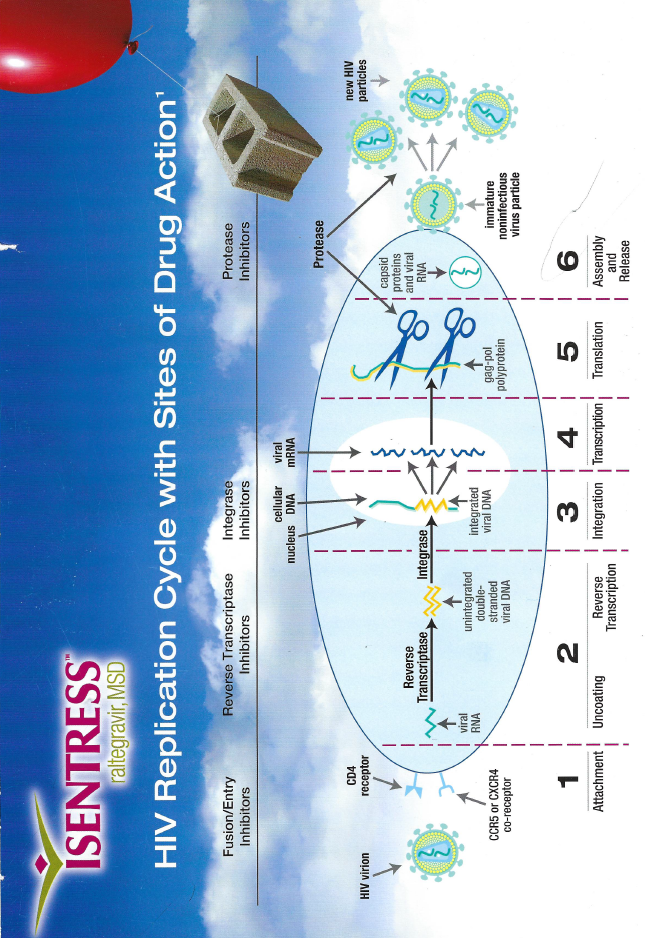 overall_1_131944393982961746 columns_1_131944393982961746
overall_1_131961098581929933 columns_1_131961098581929933
ARVs
Nucleoside reverse transcriptase inhibitors (NRTI)
Non-nucleoside reverse transcriptase inhibitors (NNRTI)
Protease inhibitors (PI)
Integrase inhibitors (INSTI)
Fusion inhibitors
 Entry inhibitors.
overall_1_131961098581929933 columns_1_131961098581929933
Therapeutic Strategies
Always use three agents.
2 NRTIs + 1 NNRTI.
2 NRTIs + 1 PI + low dose RTV
2 NRTIs + 1 Integrase Inhibitor
2 NRTIs + 1 Integrase Inhibitor  +  1 PI + low dose RTV
1 NNRTIs + 1 Integrase Inhibitor  +  1 PI + low dose RTV
Triple therapy has a pronounced and prolonged Impact on viral load.
Can do a one drug switch for side effects. Need to do a regimen
change if there is no viral suppression.
overall_0_131944393991898498 columns_1_131944393991898498
NRTIs
Stavudine (D4T)					                        Tenofovir (TDF) renal failure/ anaemia 
DDI
Lamivudine (3TC)
Emtricitabine(FTC)

Zidovudine(AZT)
IF TDF C/I, no anaemia/bone marrow failure

Abacavir (ABC)
If TDF C/I, watch VL
Tenofovir (TDF)
TAF (25mg daily, less renal and bone density)
◦    The back bone of haart
     Drugs with high and low barriers to resistance 
     NRTIs inhibit viral reverse transcriptase enzyme,
      by incorporating into the newly developed chain  of viral
	     DNA competitively as building blocks.
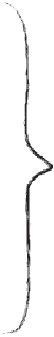 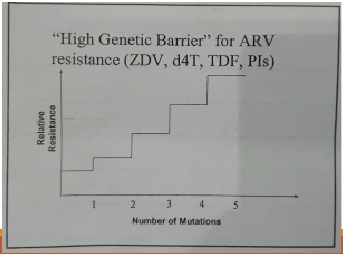 overall_0_131944393995326689 columns_1_131944393995326689
NNRTIs



Nevirapine (NVP)


Efavirenz(EFV)
(Boobs, hepatoxic, CNS)


Rilpivirine (Edurant)


Cautious TB/ VL/Ulcers


Etravirine

Doravarine (less neuro, active even with resistance in this class, effective regardless of CD4 / VL)
Part of the ‘First line’ of HAART
Cross–resistance 
“Low genetic barrier” to resistance (Resistance
develops rapidly).
NNRTIs inhibit the viral reverse transcriptase enzyme.
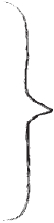 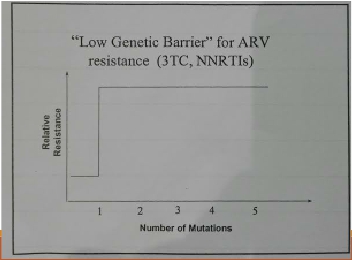 JOH
overall_0_131944394056215543 columns_1_131944394056215543
Protease Inhibitors (PI)
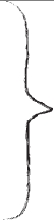 Lopinavir/Ritonavir
(Aluvia) raise cholesterol, BD, GIT s/e


Ritonavir 	
 Booster

Atazanavir (yellow eyes)


Darunavir (once daily)
•    Protease enzymes are responsible for
	cleaving larger polyproteins into
	structuralproteins and is needed to form
	a fully mature functional virus.
•    Major mutations are V32I,147V/A ,V82A
•     7 or 8 mutations confers complete
	resistance.
overall_1_131961081119076224 columns_1_131961081119076224
Integrase inhibitors (INSTI)New Darlings of ART
Raltegravir (RTG)
Fewer CNS adverse events ( EFV) ,   
drops VL quicker
Pep 
BD dose
Dolutegravir (DTG)
50mg once daily 
Double dose with Rifampicin
FDC WITH ABC/3TC
FDC WITH TDF/3TC
Increases metformin levels
Shift workers
High barrier to resistance
Pep
overall_1_131961081119076224 columns_1_131961081119076224
Newer INSTI
Juluca (Dolutegravir 50mg / Rilpivirine 25mg)
Bictegravir
Non-inferior to DTG
No emergence of resistance
Less neuro effects (insomnia)
Carbitegravir
Oral non-inferior
Reformulated, can be given as an injection
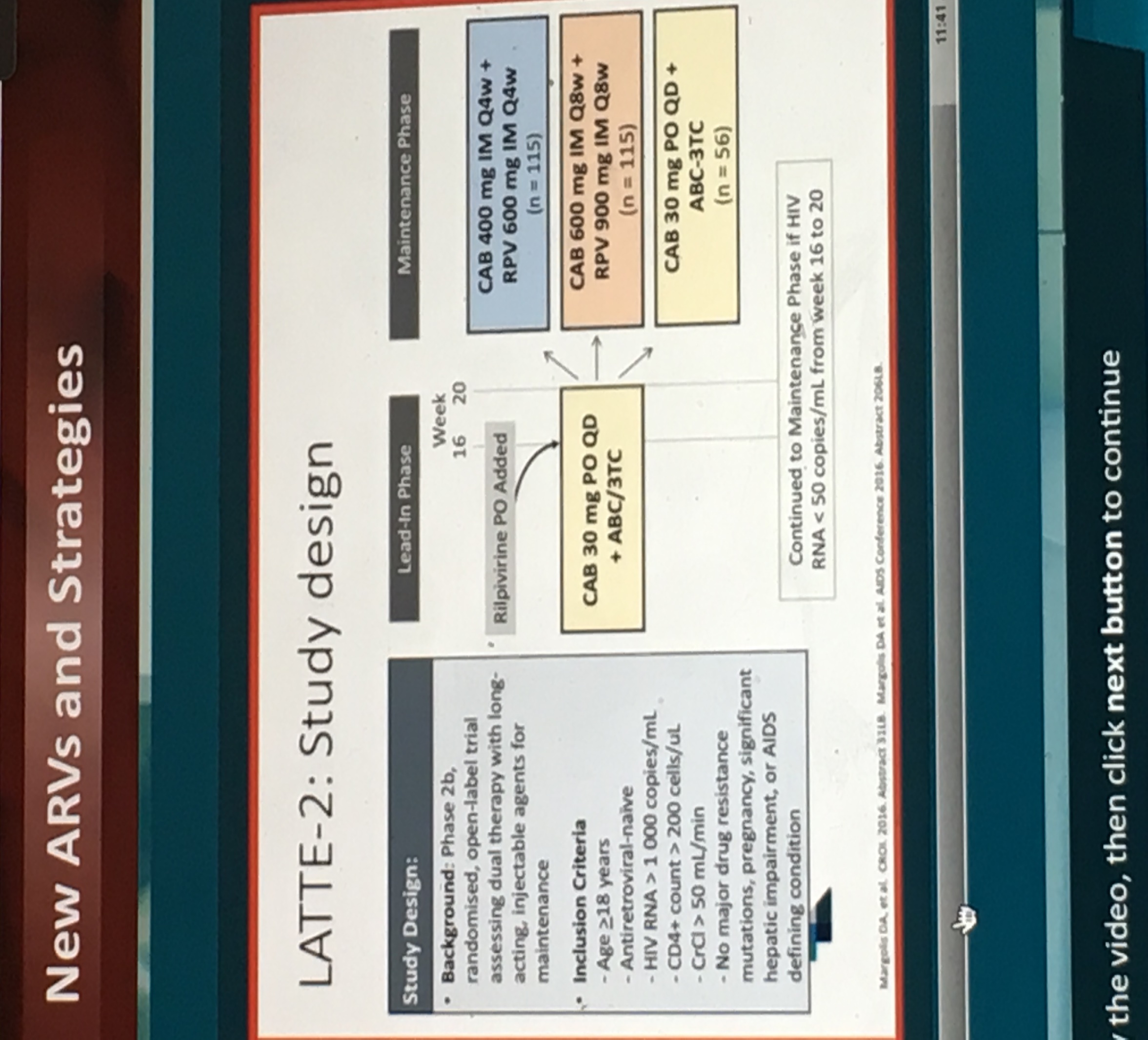 overall_1_131961085439393732 columns_1_131961085439393732
Carbitegravir
overall_0_131944394064381023 columns_1_131944394064381023
ART: NEW DRUGS, NEW REGIMENS, NEW DIRECTIONS.
NRTIs
NNRTIs
FDC
INSTIs
BPIs
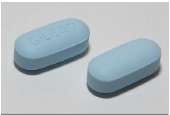 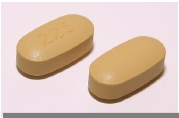 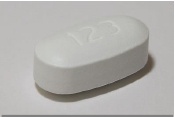 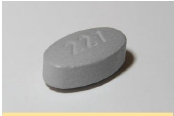 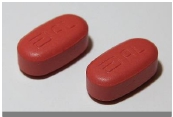 NRTIs
INSTIs
bPIs
TDF+FTC
EFV
TDF+FTC+EFV
Raltegravir
Lopinavir/r
Truvada
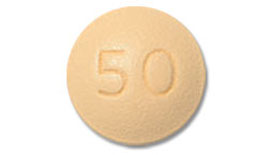 Atripla
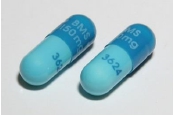 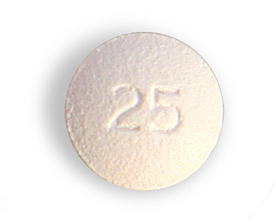 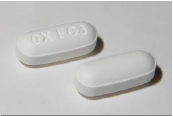 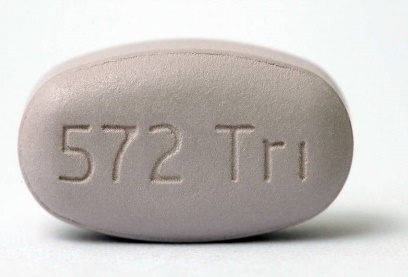 raltegravir
TDF+FTC/3TC
Atazanavir
AZT+3TC
Rilpivirine
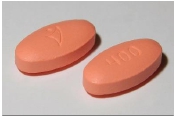 ABC+3TC+DTG
Lamzid
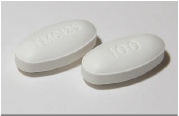 Bictegravir
Trelavue
TDF+FTC+EFV
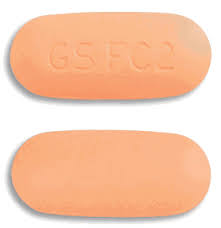 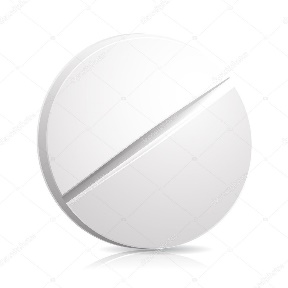 Carbitegravir
Darunavir
Etravine
ABC+3TC
TDF+FTC+DTG
Doravirine
AZT+3TC
darunavir
Dumiva
Acriptega
overall_0_131944394100387553 columns_1_131944394100387553
THE EVOLUTION OF CURRENT
	ANTIRETROVIRAL THERAPY
		Decade of HAART
AIDS 1st reported
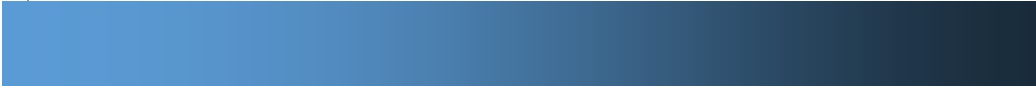 1981
1987
1991
1992
1994
1995
1996
1997
1998
1999
2000
2001
2002
2003
2004
2005
2006
ZDV


	FIXED-DOSE
COMBINATION THERAPY
ddI
	ddC
d4T
3TC, SAQ
	RTV, IDV, NVP
NFV, DLV, ZDV+3TC, SAQ-gc
			COMBIVIR
								APV
		LPV/r, ddI-EC, ZDV+3TC+ABC
							TRISIVIR              TDF
					EFV-600, 3TC-300, d4T-XR
						T-20, NFV625, ATV, FTC, FPV
KIVEXA                TRUVADA
				SQV500, TPV, ZDV generic, LPV/r caps
EFV, ABC
ENTRYIs
NRTIs
NNRTIs
PIs
FDC: dual
and triple
3TC+ABC, TDF+FTC, ddI generic
ATRIPLA
DRV, EFV+FTC+TDF
overall_0_131944394106228704 columns_1_131944394106228704
Saag MS. New and InvestigationalAntiretroviral Drugs for HIV Infection:
		Mechanisms of Action and Early Research Findings.
			Topics in Antiviral Med 2012; 20 (5): 162-167








ENTRY INHIBITORS: ALBUVIRTIDE: fusion inhibitor
320mg once-a week. Prolonged half-life
ENTRY INHIBITORS: BMS-663068: attachment
inhibitor binds to gp-120 and prevents viral binding to CD4
ART: THE SECOND (and THIRD) DECADES







		TPV
	ETR, MVR, RAL
			COMPLERA
				STRIBILD
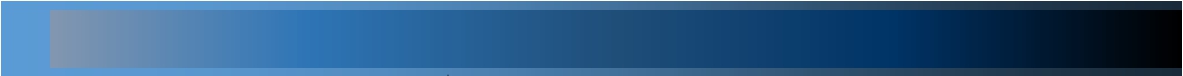 2007
2008
2009
2010
2011
2012
2013
2014
2015
2016
2017
2018
2019
2020
RPV,
RPV+TDF+FTC,
EGV+CBS+TDF+FTC
NRTI: TENOFOVIR ALAFENAMIDE (TAF): FDA-approved,
tenofovir pro-drug, lower dose 25mg daily, less renal and bone toxicity,
greater intracellular concentrations/activity
DTG, ABC +3TC/FTC + DTG
TRIUMEQ
ENTRYIs: include attachment and Fusion inhibitors

	NRTIs: nucleoside/tide reverse transcriptase inhibitors

	NNRTIs: non-NRTIs

	ISTIs: integrase strand-transfer inhibitors

	PIs: protease inhibitors



New Agents in the South African private
HIV Clinic or Anticipated in 2016-2018
NNRTI: DORAVIRINE:  FDA-approved,   active against resistant virus,
			once-daily dose, can be co-formulated, minimal toxicity, well absorbed.


	ISTI: ELVITEGRAVIR: EGV+CBS (cobicistat)+TDF+FTC, less effect on
	CPY 3A4 and 2D6: perhaps fewer drug interactions, less effect on TC,
	LDL-cholesterol, TGL than TDF+FTC+EFV. Cross-resistanceto RAL-mutated virus.
ISTI: DOLUTEGRAVIR (DTG): FDA-approved, active in patients resistant
to RAL and EGV; 50mg daily po in Tx-naïve and 50mg bid in prior ISTI failure;
DTG+ABC+3TC =   combination therapy, FDA-approved and registered
in SA, more  potent than TDF+FTC+EFV in
Tx naïve patients
ISTI: CABOTEGRAVIR: A long acting ISTI given SC or IM and
active x 24 weeks at dose of 800mg; active against RAL and EGV-
resistant strains
overall_0_131944394110453070 columns_1_131944394110453070
ANTIRETROVIRAL TREATMENT: THREE CONSECUTIVE STAGES
XTC
EFV
TDF
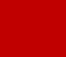 1.
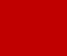 ATRIPLA/ATROIZA/ODIMUNE etc.
XTC=
3TC or FTC
XTC
PI
AZT
2.
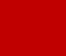 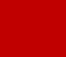 Zidovudine+3TC+lopinavir/r
(lopinavir or  atazanavir)
Etravirine  or
	Rilpivirine
Raltegravir
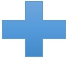 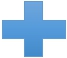 Darunavir
3.
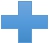 OPTIMISED BACKGROUND THERAPY ?
overall_0_131944394616142728 columns_1_131944394616142728
Standardof Care– RecommendedAntiretroviralRegimens
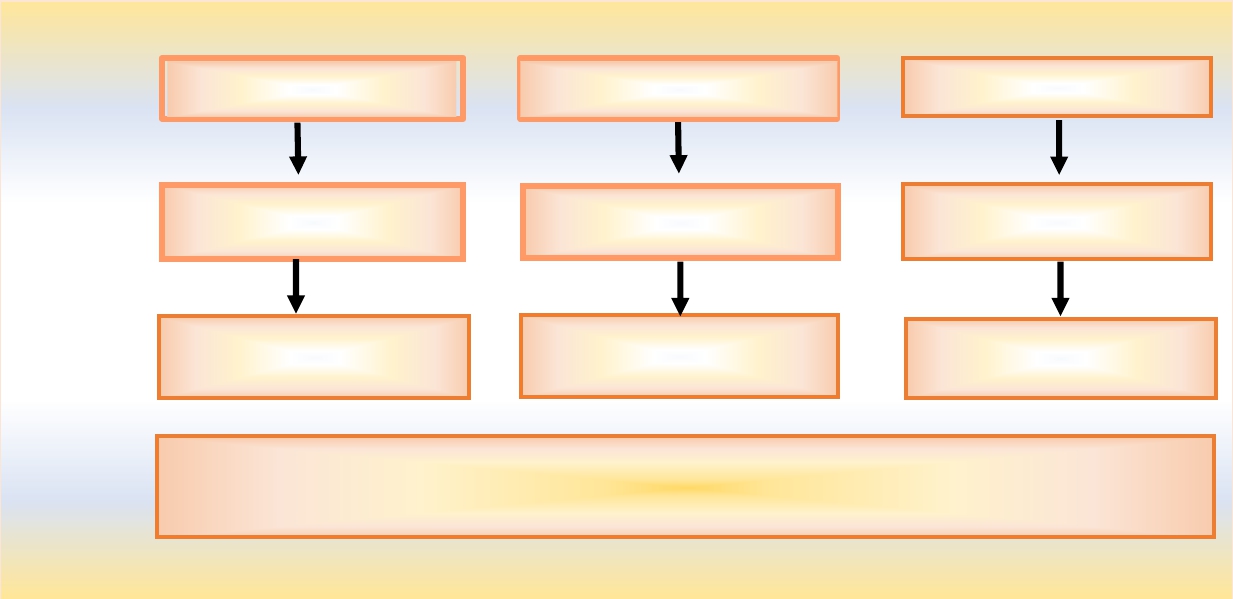 NNRTI-based Regimen


FDC: TDF+ FTC/3TC+ EFV







	INSTI (1 or 2) ± LPV/r
				± 2 active NRTIs






		DRV/r ± INSTI ± NNRTI
					±2 active NRTIs
PI-based Regimen

					TDF/AZT+ 3TC+
						LPV/r or ATV/r






INSTI ± NNRTI or DRV/r
				±2 active NRTIs






	NNRTI(2) ± INSTI(2)
			±2 active NRTIs
INSTI-based Regimen
	FDC: ABC+ 3TC+ DTG
						    TDF + 3TC +DTG





			NNRTI ± LPV/r +
					2 active NRTIs






		NNRTI(2) ±   DRV/r
				±2 active NRTIs
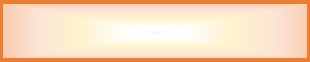 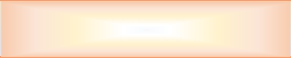 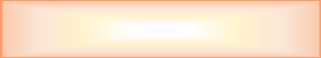 First-line
				Preferred
				Regimens



Second-line

			Recommended
			Regimens




	Third-line

		Recommended
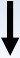 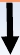 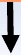 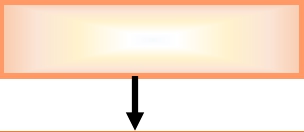 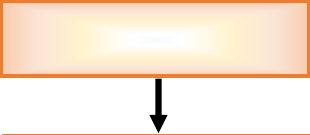 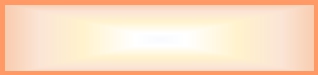 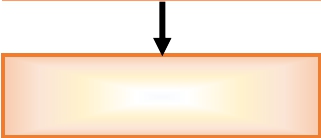 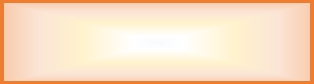 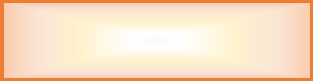 Regimens



	Salvage
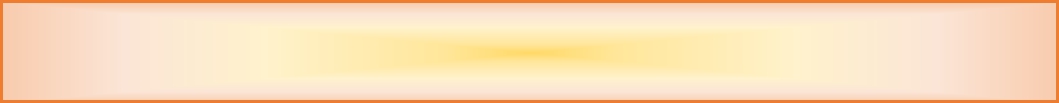 INDIVIDUALIZE ART ACCORDING TO GENOTYPE RESULT,
	KNOWN DRUG TOXICITY PROFILE
		AND PAST DRUG HISTORY
overall_0_131944394633340046 columns_1_131944394633340046
Antiviral Drug Potency and Genetic Barrier to Resistance
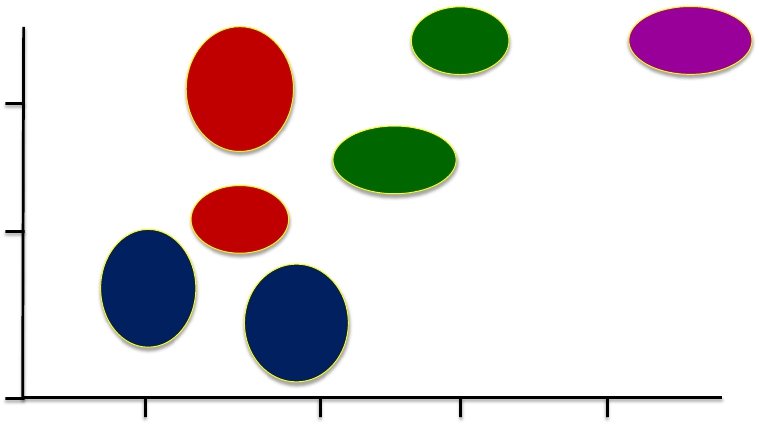 DRV/R
	TV
DTG
EVG
RAL
EFV
3 log
ATV/R
	TV
Potency (Estimated log change in viral load)
RPV
2 log
FTC
3TC
ABC
TDF
1 log
1
2
3
4
Genetic Barrier to Resistance
(Approximate no. of mutations needed to fail)
Danielle Ciuffetelli, Pharm.D  CROI,  2016
Ambulatory Hepatology/Infectious Diseases Clinical Pharmacist
Hospital of the University of Pennsylvania, Philadelphia, Pennsylvania
overall_0_131944394671681791 columns_1_131944394671681791
SINGLE: DTG + ABC/3TC Superior to EFV/TDF/FTC Through Wk 144
DTG + ABC/3TC
(n = 414)
EFV/TDF/FTC
(n = 419)
Δ 7.4%
Δ 8.0%
100
100
(2.5% to 12.3%)
88
(2.3% to 13.8%)
			Δ 8.3%
		(2.0% to 14.6%)
	72
				63
81
80
80



60
80



60
73
73
71
69
64
64
61
60
56
HIV-1 RNA < 50 copies/mL (%)
HIV-1 RNA < 50 copies/mL (%)
40



20
40



20
204/185/
92/  80/
262/230/
34/   35/
280 288            134 131

≤ 100,000 > 100,000
357 357

	> 200
57    62

≤ 200
0
0
Wk 48
Wk 96
Wk 144
All Pts

Pappa K, et al. ICAAC 2014. Abstract H-647a.
HIV-1 RNA
	(c/mL)
CD4+ Cell Count
	(cells/mm3)
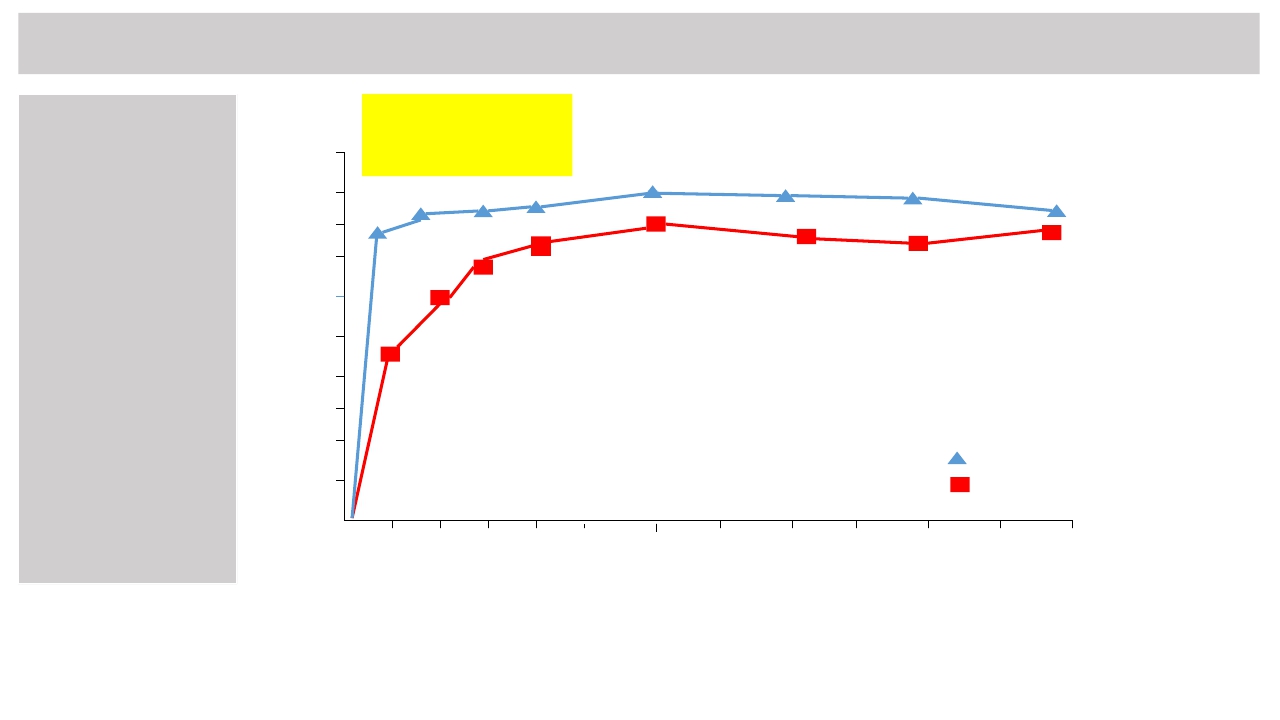 overall_0_131944394692582774 columns_1_131944394692582774
The SECOND-LINE Study: RAL+LPV/r vs. 2NRTIs+LPV/r
At 48w., n=223 of 270 (83%)
		RAL group vs n=219 of 271
				(81%) of control group,
					VL<200cp/mL





At week 48, difference 1.8%,
						95% CI -4.7to 8.3
			NON-INFERIORITY








								RAL+LPV/r
							NRTI+LPV/r
N = 541randomised
	N=271 NRTI+LPV/r
		N=270 RAL+LPV/r









					Median time to reaching
				the primary endpoint was
			12.0w in the control group
							and 4.1 w in the RAL
						group viz. HR 1.41, 95%
								CI 1.2-1.7; p=0.001)
100

	90

	80

	70

	60

	50

	40

	30

	20

	10
Non-inferiority
						of viral
				suppression
	achieved at 48w
					but earlier
viral suppression
			on raltegravir
								vs.
									on
							the
lopinavir/ritonavir
					study arm
Proportion of participants (%)
0
4
8
28
32
12
16
20
24
36
40
44
48
Time (weeks)

	Figure. Proportion of participants with plasma HIV viral load less than 200cp/mL.
		In the modified intention to treat population.

SECOND-LINE Study Group. Lancet 2013; 381: 2091-99
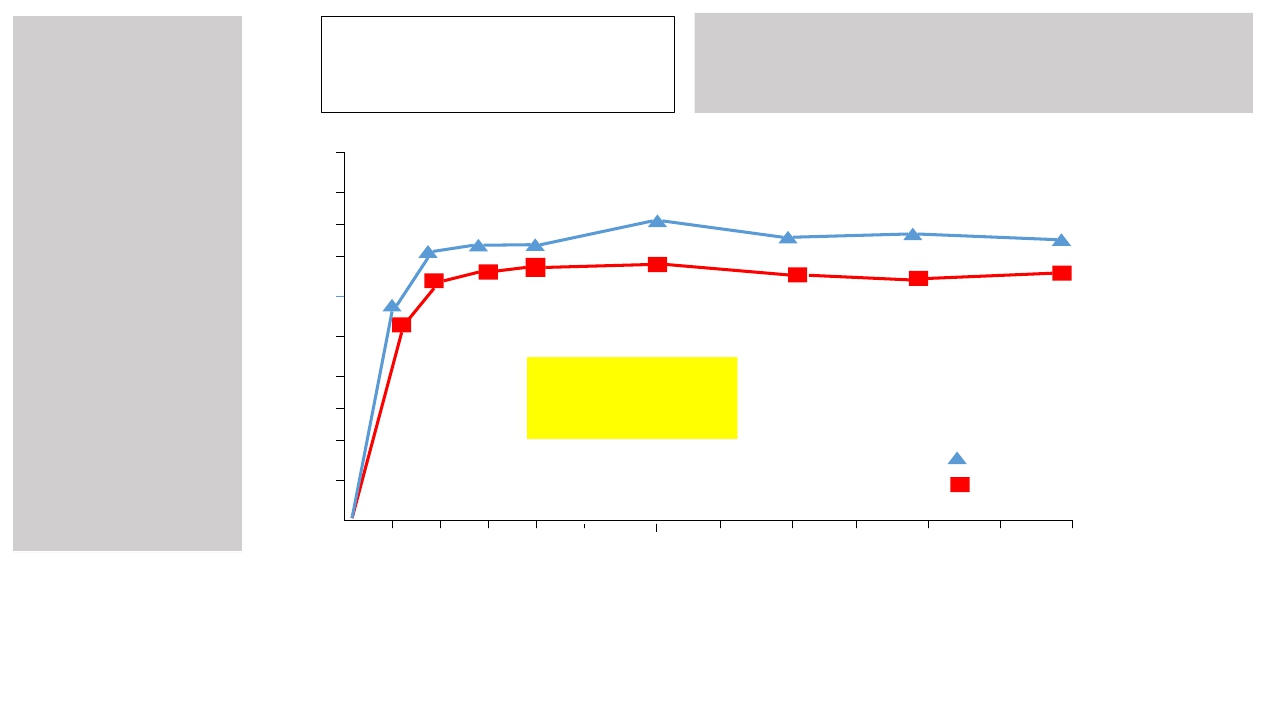 overall_0_131944394710183325 columns_1_131944394710183325
SAILING STUDY
ARV-experienced
		INSTI-naive



















			N = 724 randomised
				N=357 DTG
					N=362 RAL
Treatment for antiretroviral
			experienced patients.







				N=251(71%) DTG of 354
							VL<50 at 48w

								P=0.03

					N=230 (64%) RAL of
						361 VL<50 at 48w



P=0.003 for difference at week 24
	P=0.03 for difference at week 48


									Dolutegravir
										Raltegravir
100

	90

	80

	70

	60

	50

	40

	30

	20

	10
Superiority
demonstrated at
48w of DTG over
		RAL in ART-
	experienced
				patients
Patients (%)
0
4
8
28
32
12
16
20
24
36
40
44
48
Time (weeks)

Snapshot analysis of proportion of patients with plasma HIV-1 RNA lower than50 copies per mL,
	by visit. Analysis included all participants randomly assigned to treatment groups who
		received at least one dose of study drug, excluding participants at one site
			with violations of good clinical practice.
				Cahn P, et al. The SAILING Study. Lancet 2013; 382: 700-08
overall_0_131944394743700193 columns_1_131944394743700193
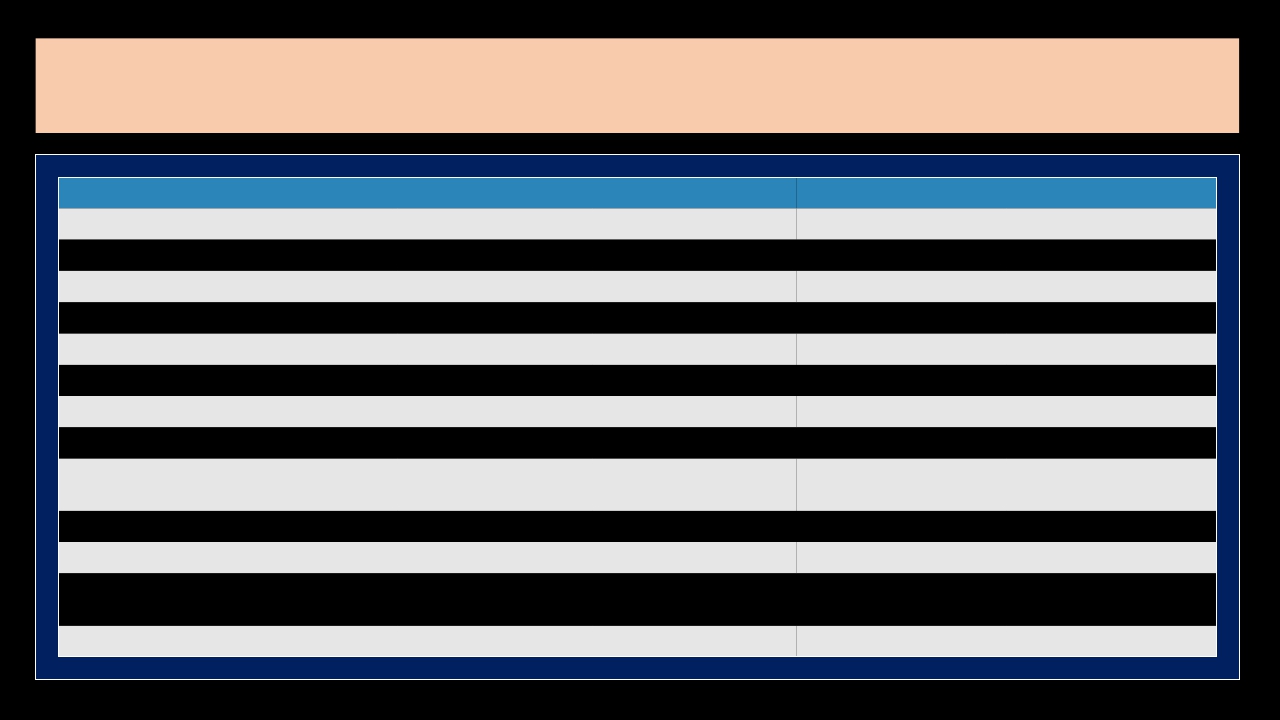 Comparing Fixed-Dose Regimens
Characteristic
Clinical experience
Virologic efficacy
Tolerability
Switch data
Absence of meal restrictions
Absence of DDIs
Use in HLA-B*5701+
Use in advanced HIV
Use in pts with renal
impairment
Use in pts with HBV/HIV
Use in pts with bone disease
Use in pts with CVD risk
factors

Use in pregnancy
EFV/TDF/FTC

	+++

		++

			+

				-

			+

			+

	+++

		++

				-


	+++

			+

		++


		++
RPV/TDF/FTC

		++

	+(+)

	+++

		++

				-

			+

	+++

			+

				-


	+++

			+

	+++


		++
EVG/C/TDF/FTC

		++

		++

		++

		++

		++

			+

	+++

	+++

				-


	+++

			+

		++


		++
DTG/ABC/3TC

				+

	++(+)

		+++

					-

		+++

		+++

					-

		+++

		+++


					-

			++

				+


			++
overall_0_131944395341477432 columns_1_131944394801680293 7_1_131944395703714022 14_1_131944396114541942 15_1_131944396114732830 33_1_131944397730980639
HIV 2020
VL (normal creat)
VL <100 000
VL >100 000
Truvada (TDF / FTC)  Edurant (Rilpivirine)
Acriptega (TDF / FTC / DTG)
VL (abnormal creat)
VL <100 000
VL >100 000
Dumiva (ABC / FTC) Edurant (Rilpivirine)
Trelavue (ABC / FTC / DTG)
Pitfalls
Edurant
Not with TB
Not with high VL
Acriptega: 
Creat (TDF)
TB double dose
When switching from TDF, if creat deteriorates, do HBsAg